CEPC FFS update and stacking ring consideration
Dou Wang, Yiwei Wang, Ming Xiao, Xiaohao Cui, Bai Sha, Feng Su, Tianjian Bian
CEPC AP meeting, 2015.08.12
FFS_3.0mm_v1_Apr_2015
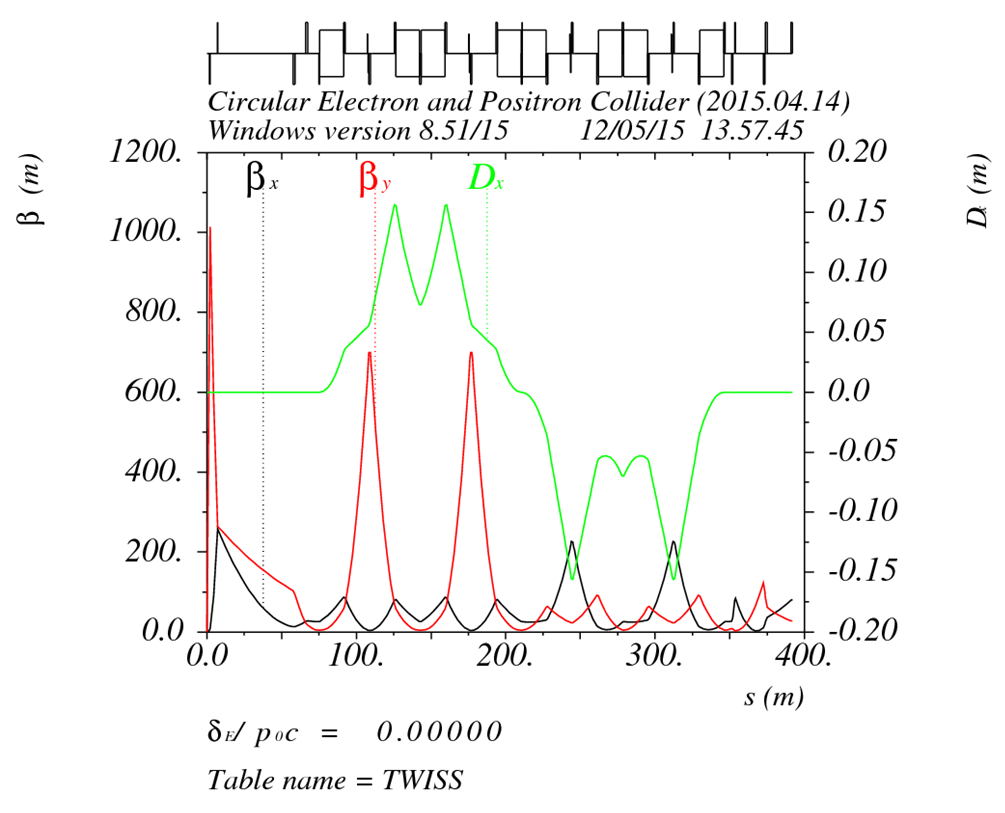 Geometry of FFS
This kind of FFS optics is not suitable ring.
The “S-like” geometry make difficulty for local double ring scheme.
It is better to be a part of arc section.
Design momentum      P0 = 120.00000 GeV Revolution freq.     f0 = 5469.6918 Hz 
Energy loss per turn U0 = 3115.5066 MV  Effective voltage    Vc = 6870.0000 MV 
Equilibrium position dz = 34.825065 mm  Momentum compact. alpha = 3.3704E-5
Orbit dilation       dl =  .0000000 mm  Effective harmonic #  h = 117900.00
Bucket height     dV/P0 =  .0599891
Emittance X            = 6.12176E-9 m   Emittance Y            =  .00000000 m
Emittance Z            = 2.89200E-6 m   Energy spread          =  .00132831
Bunch Length           = 2.17720579 mm  Beam tilt              =  .00000000 rad
Beam size xi           =  .06998133 mm  Beam size eta          =  .00000000 mm
FFS_3.0mm_v3_July_2015
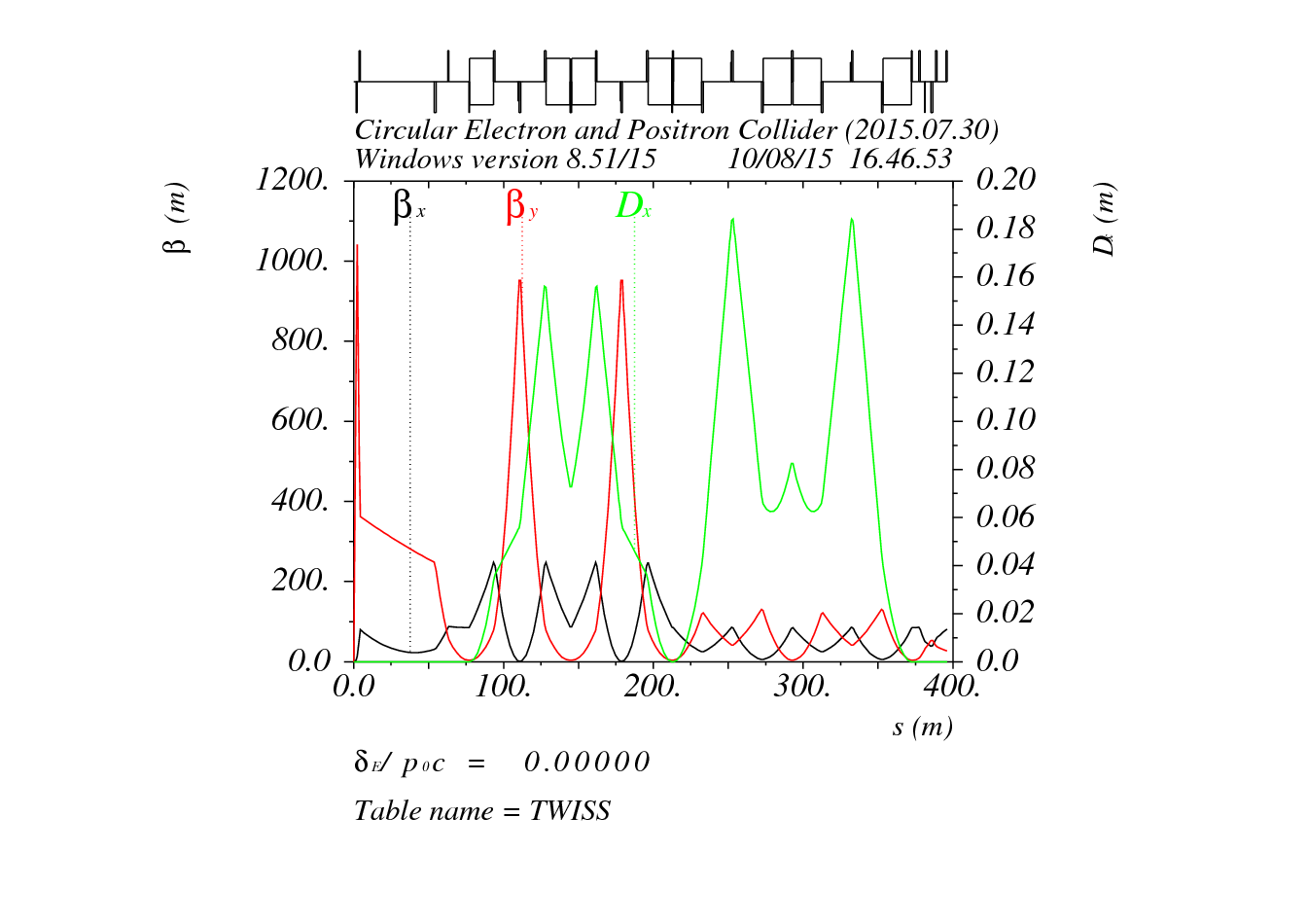 All bending angles have the same sign to meet the ring requirements (rather than the Linear Collider ones).
Dipole lengths and bending angles have been adjusted in order to meet the geometrical requirements of local double ring scheme.
Geometry of FFS
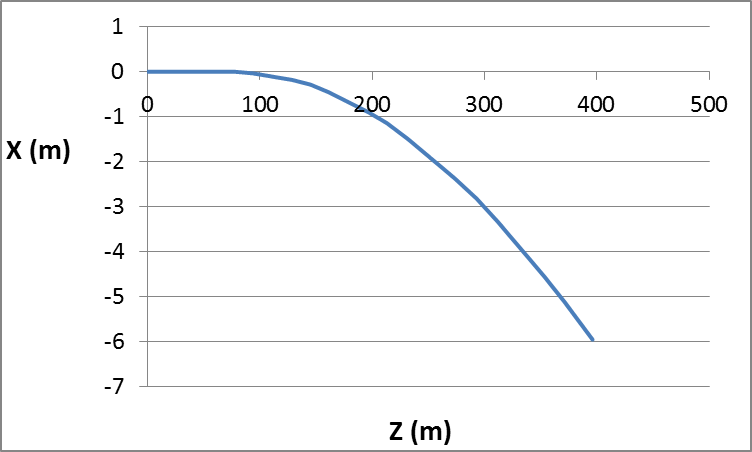 In order to insert the FFS, the dipole angle in original arc should be reduced.
Design momentum      P0 = 120.00000 GeV Revolution freq.     f0 = 5468.0197 Hz 
Energy loss per turn U0 = 2979.8801 MV  Effective voltage    Vc = 6870.0000 MV 
Equilibrium position dz = 32.933539 mm  Momentum compact. alpha = 3.2279E-5
Orbit dilation       dl =  .0000000 mm  Effective harmonic #  h = 118873.01
Bucket height     dV/P0 =  .0627310
Emittance X            = 5.80037E-9 m   Emittance Y            =  .00000000 m
Emittance Z            = 2.73512E-6 m   Energy spread          =  .00131190
Bunch Length           = 2.08485359 mm  Beam tilt              =  .00000000 rad
Beam size xi           =  .06811950 mm  Beam size eta          =  .00000000 mm
Undulator based positron source
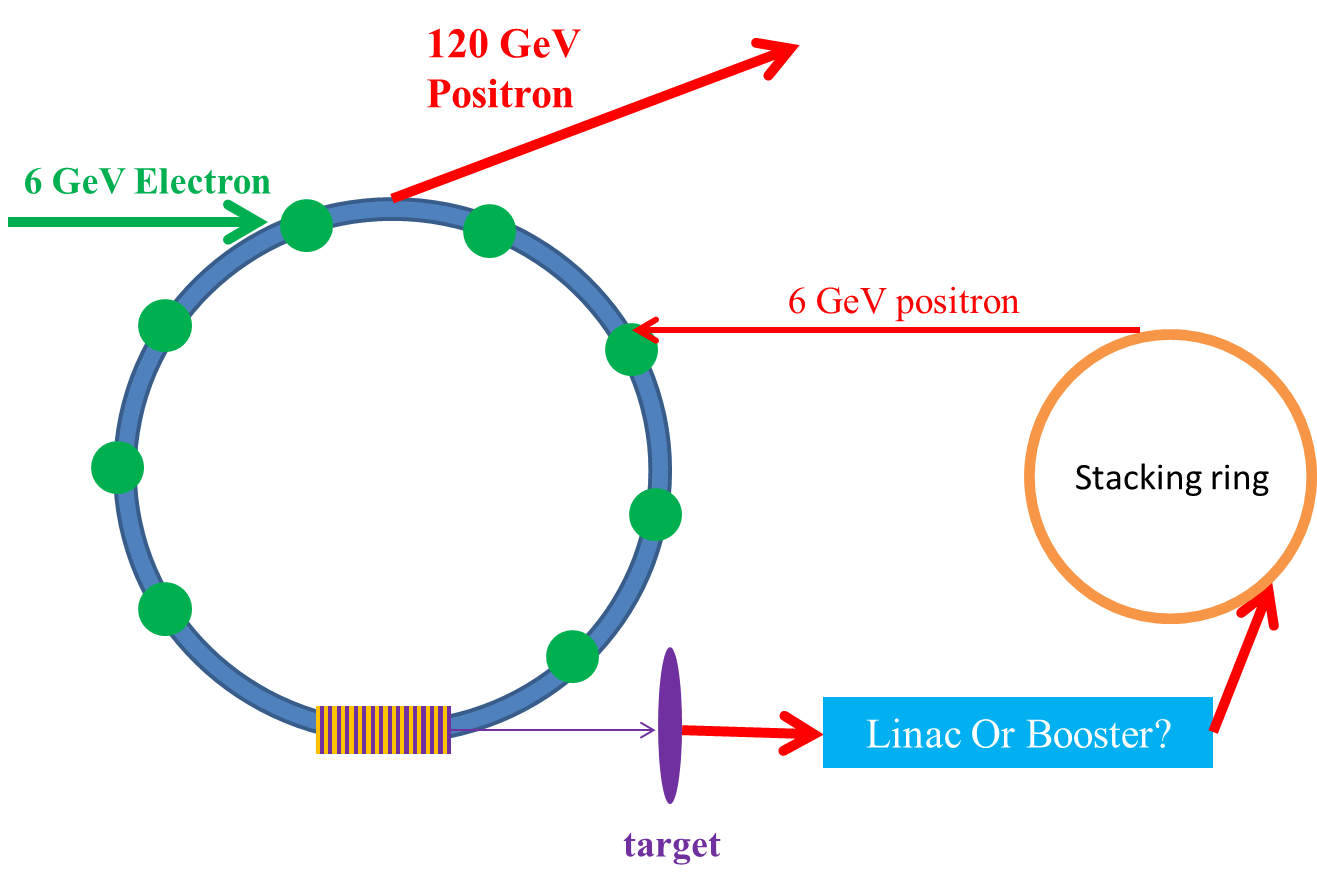 *Form Xiaohao Cui
ILC damping ring
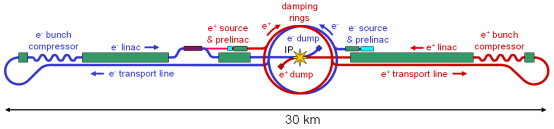 ILC damping ring extraction
Length of bunch train in main Linac: 1 ms (300km)
Circumference of DR << Length of bunch train in main Linac
Bunches need to be stacked in damping ring.
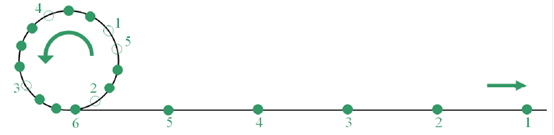 Bunch number per train: h       
bunch interval in DR : t
bunch interval in main Linac :  nt
h can not be divided by n with no remainder
Single bunch extraction  kicker duration(up & down)< bunch interval in DR
CEPC stacking ring structure
50 bunches are storaged in booster with 50km circumference. 
How to choose the circumference of the stacking ring?
Maximum circumference: 50km/3=17km,    kicker speed: 1km/3/c =1.1us
Minimum circumference: 50km/49=1km,     kicker speed :1km/49/c=68ns
example:   50km/8=6.3km,     kicker speed :1km/8/c=416ns
summary
Do we need to redesign the geometry of CEPC FFS?
Work for the new FFS optics is going on.
Plan to do some FMA analysis for DA optimizaiton.
Make some consideration for CEPC stacking ring.